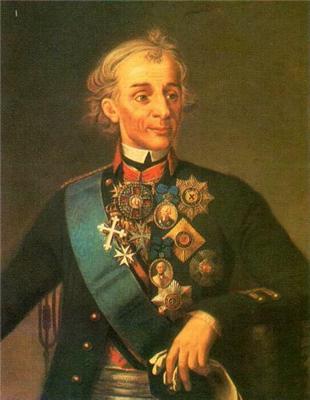 А. В. Суворов
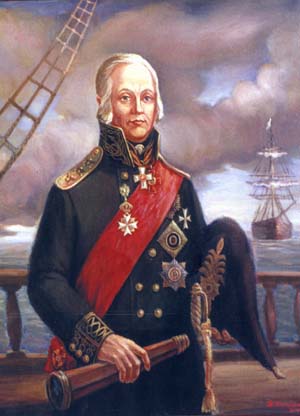 Ф. Ф. Ушаков
«Отечественная война 1812 года»
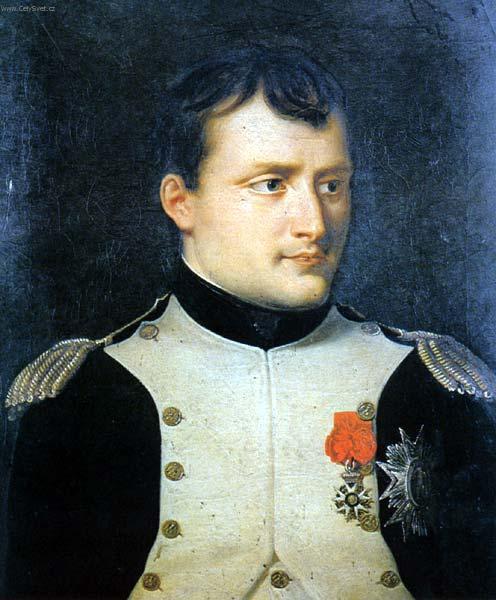 Наполеон Бонапарт
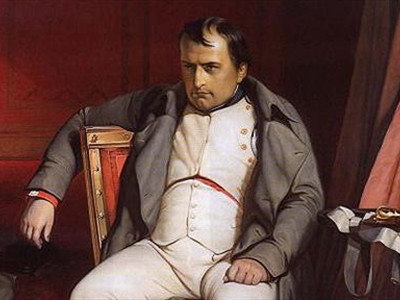 Наполеон Бонапарт
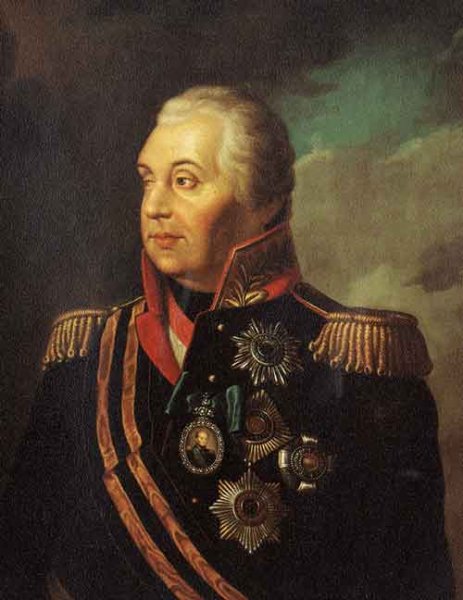 М. И. Кутузов
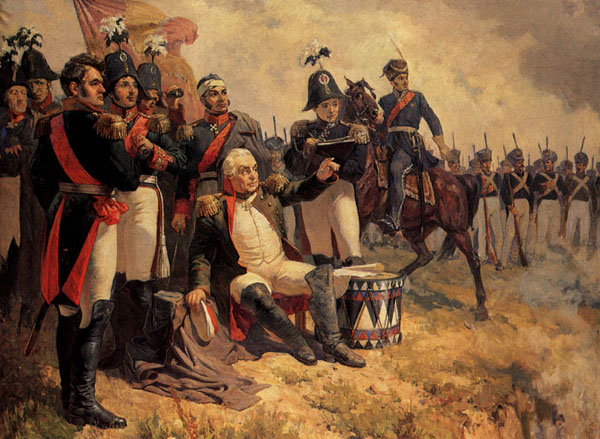 М.И. Кутузов на командном пункте в день Бородинского сражения.
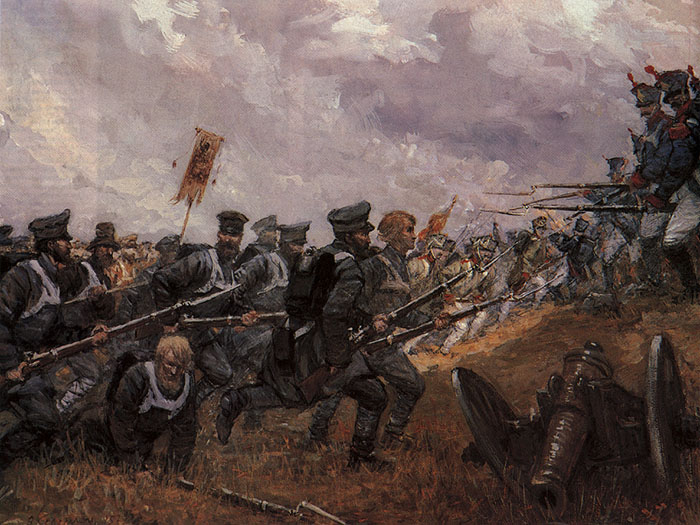 Бородинское сражение
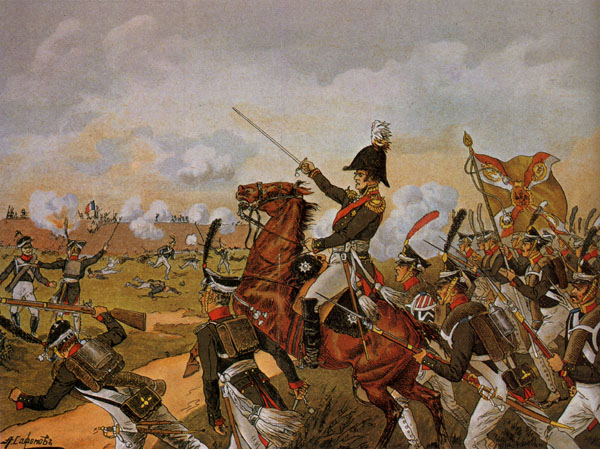 Бородинское сражение
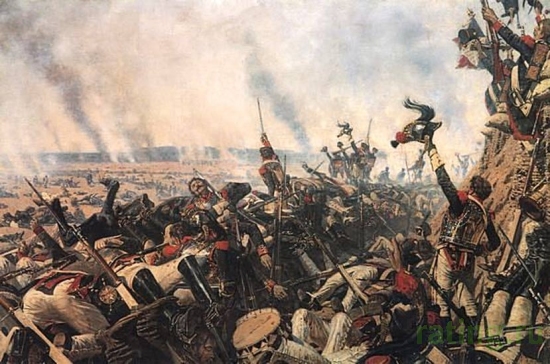 Бородинское сражение
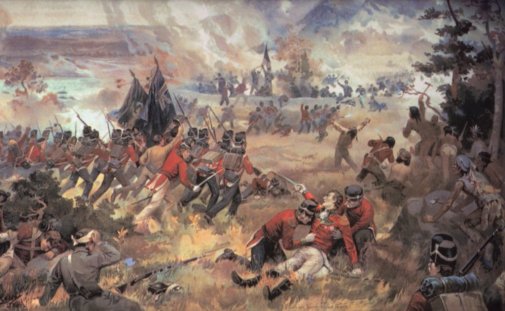 Бородинское сражение
Сравнительный анализ
Франция

Наполеон

Французская армия+наёмники

Чужая земля(захватчики)

Боевая выучка
Россия

Кутузов

Русская армия+ополченцы

Родная земля(защитники)

Боевой дух
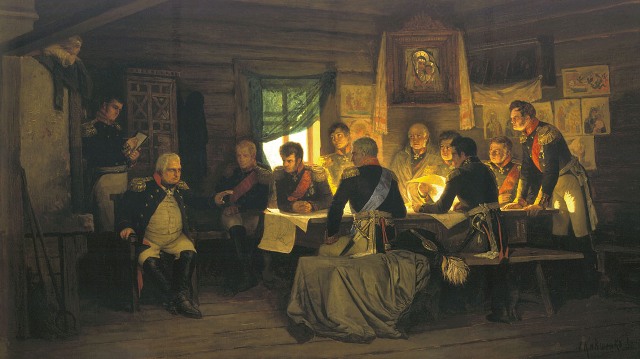 Военный совет в Филях
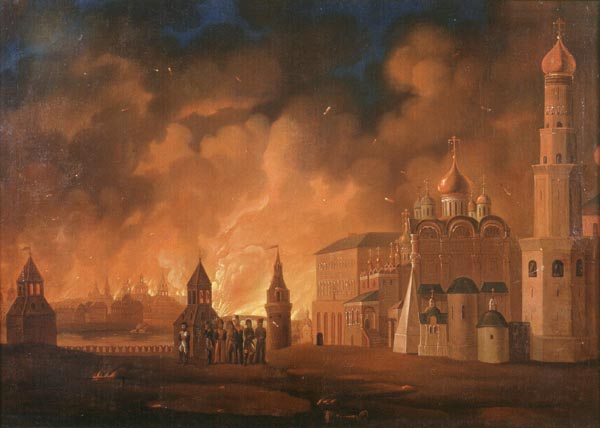 Москва в огне
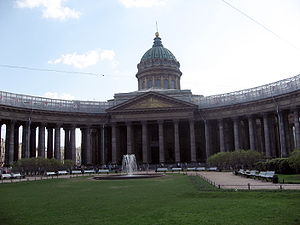 Казанский собор в Санкт - Петербурге